Scavenger Hunt
By Sindi Mkwanazi
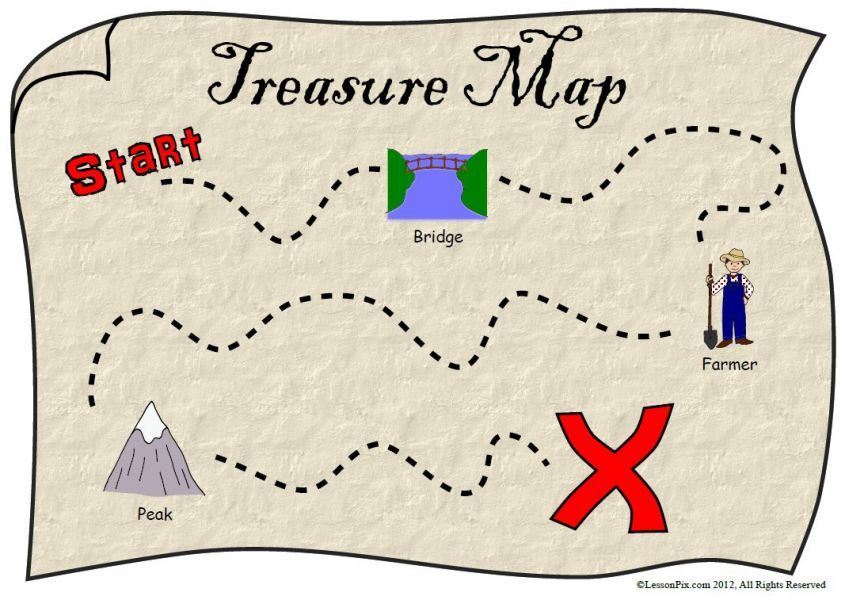 Job 12 vs 7-9
“But ask the animals, and they will teach you,  or ask the birds of the air, and they will tell you. Speak to the earth, and it will teach you, or let the fish of the sea tell you. Every one of these knows that the hand of the Lord has done this.
Bible Verse Poster.
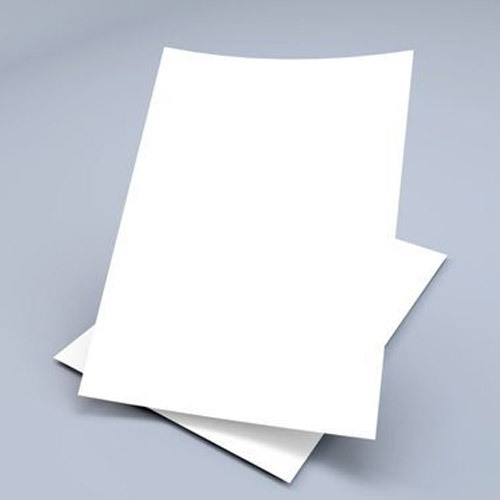 What we need

Paper
Colouring pencils
Pen or pencil
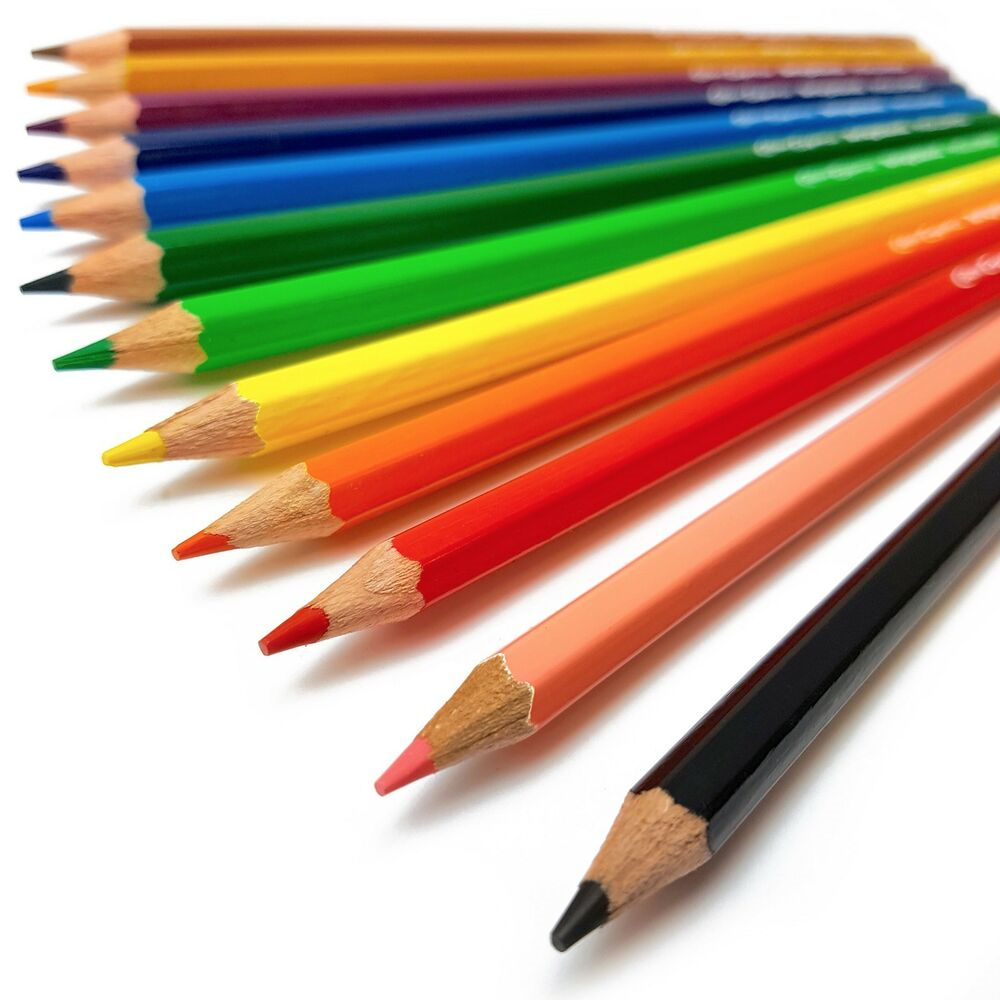 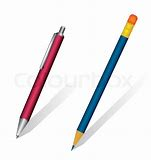 Scavenger Hunt Rules & Instructions
ALL ITEMS MUST BE PUT INTO A BAG OR PLASTIC WALLET

Mummy’s and Daddy’s can help you
Round 1: sight
Find the items I put on the screen.

You have 3 minutes to get them all
2. EMPTY WATERBOTTLE
3. ANY FRUIT
1. TV REMOTE
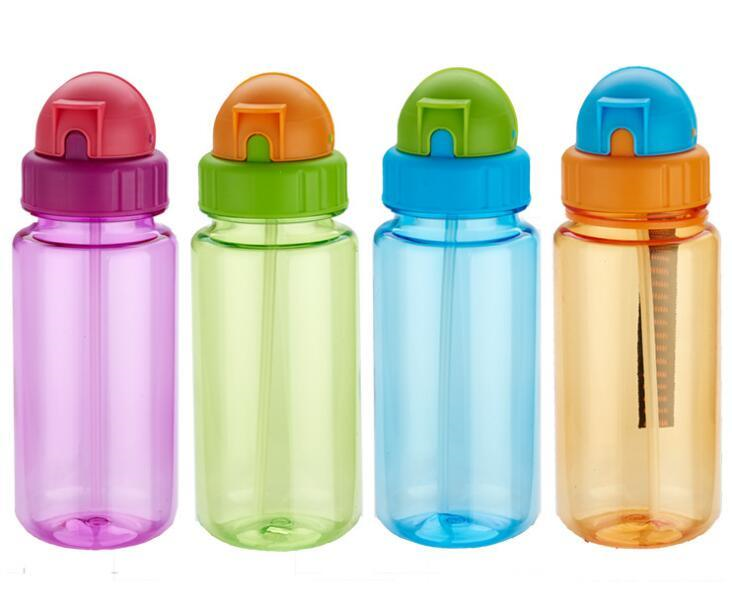 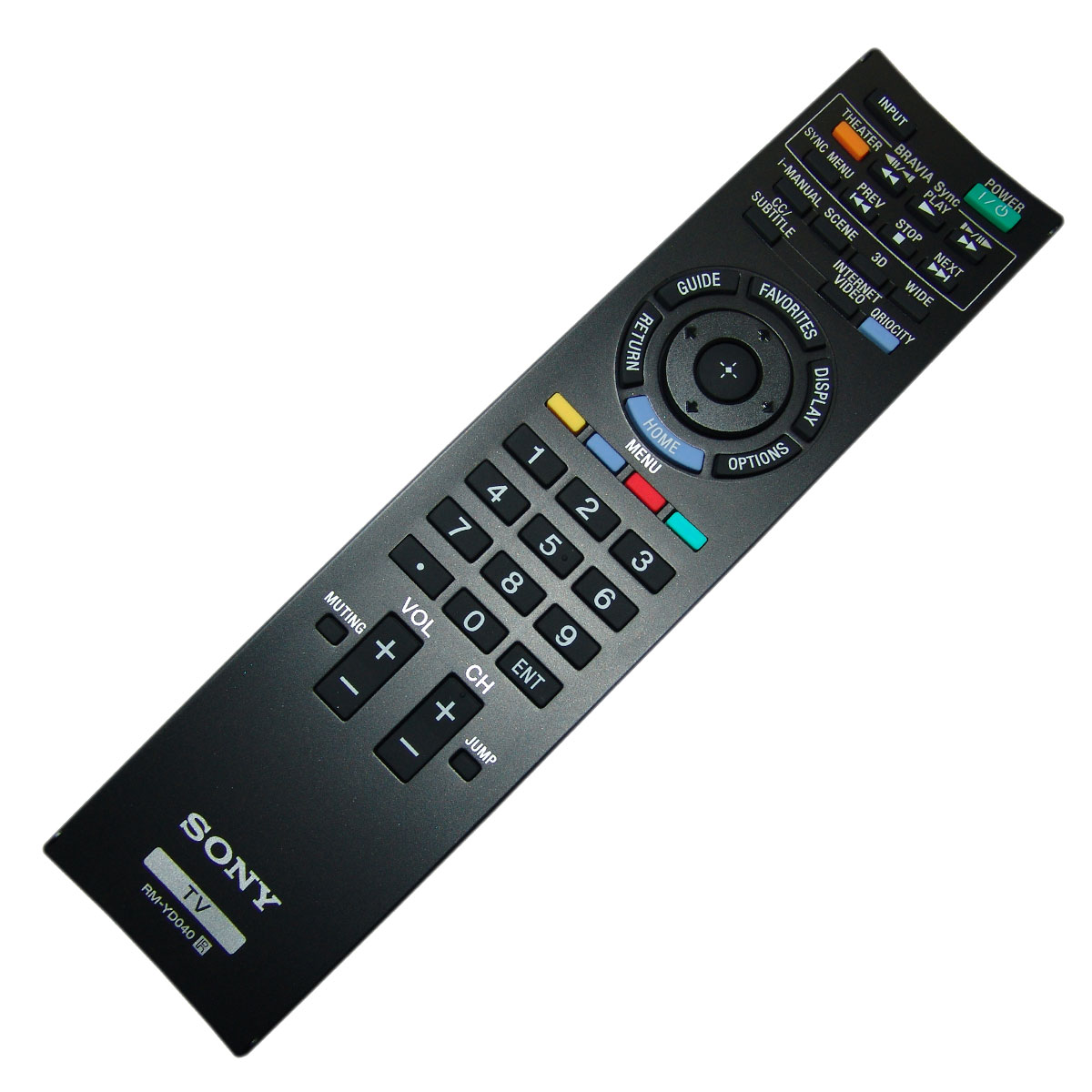 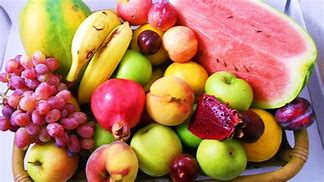 Round 2: Nature
Find the items I put on the screen.
You have 3 minutes seconds to go outside and collect them all
5 stones
3 Leaves
1 Flower
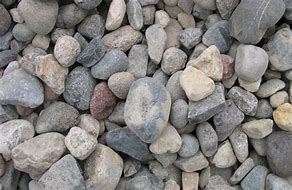 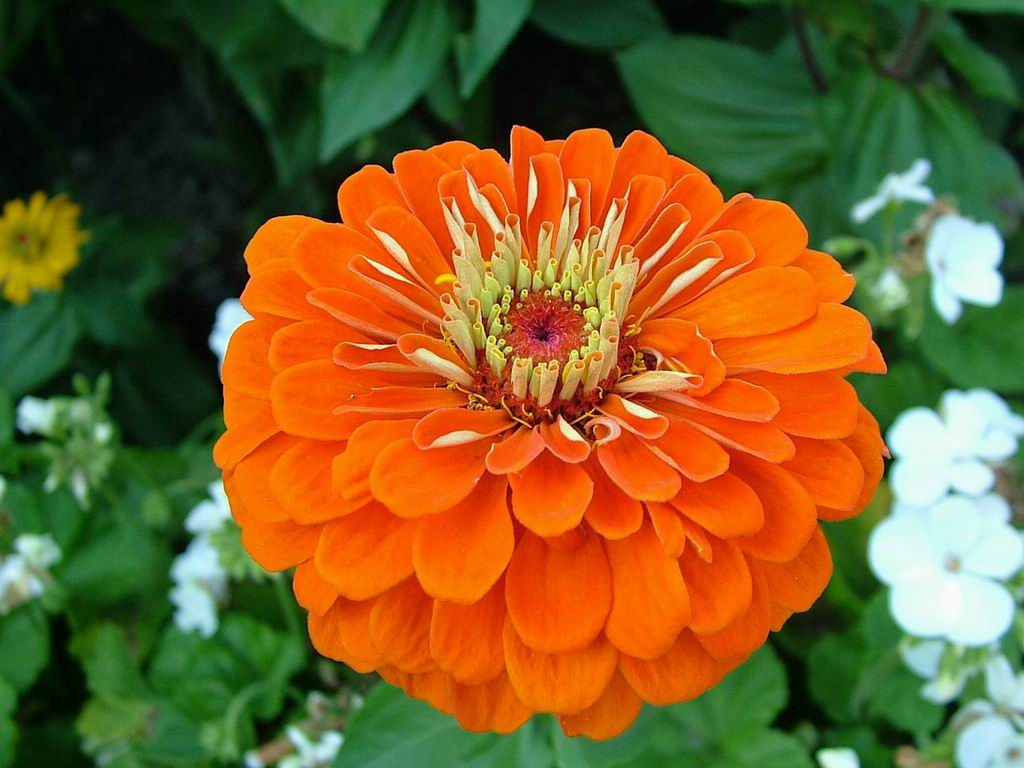 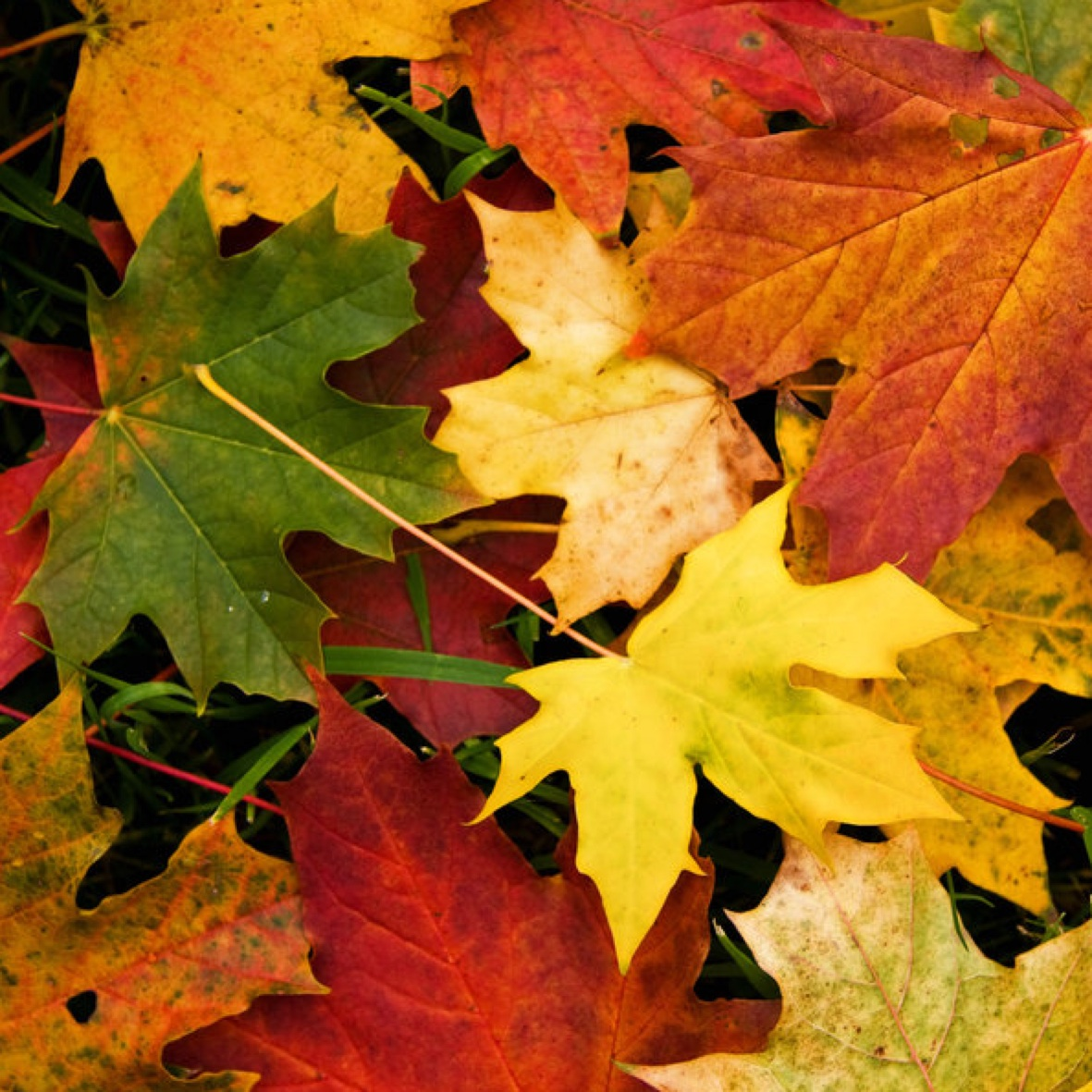 Round 3: Colours
Find the items I put on the screen.
You have 3 minutes seconds to go outside and collect them all
4 black socks
1 Red T-shirts
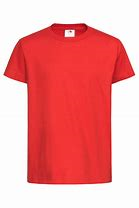 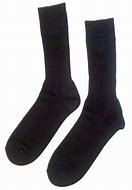 Round 4: Drawing
You have 5 minutes to draw and colour these 3 things I will put on the screen
It does not need to be the same as the picture.

Butterfly
Trees 
Phone 
Aeroplane
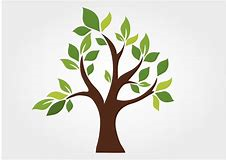 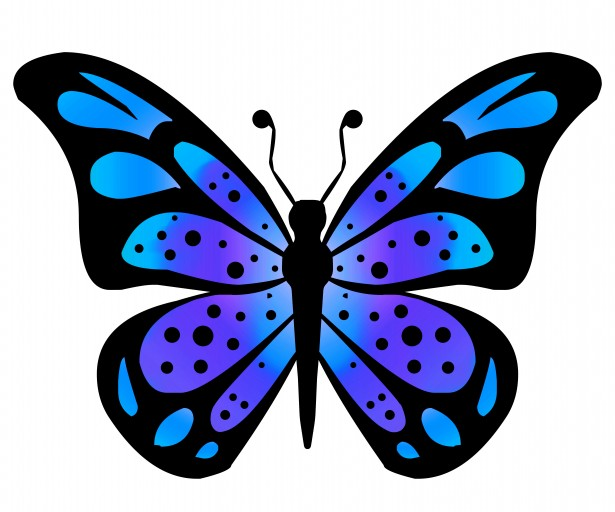 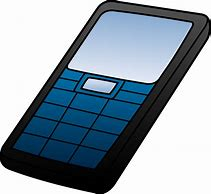 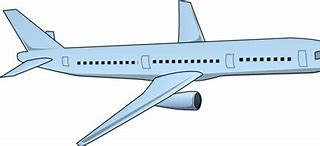 Round 5: Church
You have 8 minutes to get ready for church . Then you must have these items with you . You must wear your scarf 

Bible 
Snack (crisps, fruit, yoghurt etc.)
Eager beaver/adventurer scarf
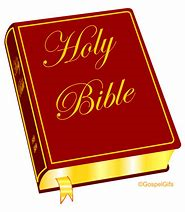 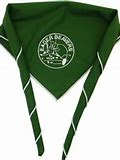 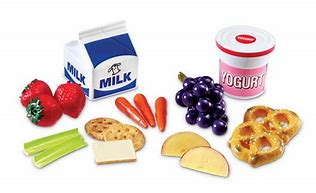 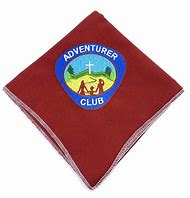 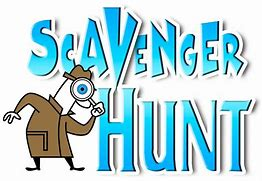 THE SCAVENGER HUNT IS OVER
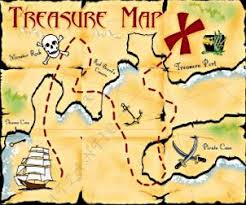